Children and Young People Mental Health Services
London Regional Waiting Times Data and Insights - Phase 1 Report
December 2023
version 3.0
Contents
3
4
5
6
  10
14
24
31
34
36
Executive summary
Project background
Project approach
Project methodology
Key findings
Data analysis : London level analysis
Data analysis : ICB demographic deep dive
Data analysis by service type
Recommendations and next steps
Appendices
Executive summary
The London Mental Health Board met on 21st March to examine London's mental health priorities for 2023/24. There was agreement that to be effective the focus should be on a smaller number of high priority areas including CYP access and early intervention. In particular, a focus on waiting times was agreed. This is primarily due to variations in waiting times across mental health services with some CYP facing long wait times (4 weeks +) between referral and first contact, and first and second contact, negatively impacting their mental health and chance of improved outcomes​. 
Collecting and using data to inform intelligent insights to understand waiting times across London is seen as the first step to define the problem further and support decision making when designing approaches to improve access and outcomes for CYP across the region. 
A data and insights project led by Transformation Partners in Health and Care Consulting (TPHC) analysed waiting times across London’s Integrated Care Board (ICB) geographies using pseudonymised data from the Mental Health Services Data Set (MHSDS) provided by NHS England covering individuals aged 0-18 years. 
The data obtained presented a skewed distribution with a few outliers, with some extreme cases (1.7%) of 0-18’s waiting longer than a year for an initial contact. However, the majority (80%) of 0-18’s have a waiting time of 49 days or less. To represent waiting times, the middle value (median) instead of the average (mean) was used  to avoid being influenced by extreme values. This approach revealed a median wait time of six days across London, but also brought to light the longest wait times, reaching up to 110 days. 
Waiting times varied across ICBs, especially for individuals with protected characteristics like gender and ethnicity. This points to potential inequalities in access, experiences, and outcomes for young people engaging with mental health services. The analysis revealed that while Black individuals constituted 33% of London’s 0-19 population* in the 2021 census, Black males account for only 4% of total MH referrals for 0-18’s and experience significantly longer wait times. Their median initial wait is 20 days, compared to six days for the overall 0 -18 cohort.
Data quality and reliability issues were identified particularly when analysing ethnicity as nearly 20% of referrals had no ethnicity data captured, signifying issues across the region with data recording and classification. This is further evidenced through ICB stakeholder engagement where issues surrounding inconsistencies with data capture were consistently highlighted.
The information presented in this report aims to offer a descriptive analysis of existing waiting times, relying on MHSDS data which has known data quality issues. It is recommended that the findings are disseminated to relevant stakeholders, including the London Mental Health Board and Integrated Care Boards (ICBs), for validation and additional insights. Special emphasis should be placed on re-engaging with ICBs alongside providers as they may contribute additional narrative on the underlying factors influencing the results.
Additional analysis could be considered in a future phase if wanting to obtain a richer and more accurate understanding of waiting times through engagement and data collection at a provider level, however this should be carefully considered due to complex data-sharing agreements required across the system.
3
*Exact 0-18 breakdown is unavailable due to the Census age groupings using 16-17 and 18-19 years age groupings
Project background
Following agreement of two key priorities at the London Mental Health Board (see right), it was agreed that to be effective in regional transformation the focus should be on a smaller number of high priority areas including Children and Young People (CYP) access and early intervention to Mental Health services.​ It is well known that some CYP face long wait times between referral and first contact, and first and second contact with some CYP experiencing inequalities of access, experiences and outcomes.
Data and insights were identified as a key enabler to help develop an understanding of the as-is position in relation to the current CYPMH waiting times baseline and to define and understand the problem further. 
TPHC Consulting were asked to support this workstream primarily to:
Work with NHSE and ICBs to interrogate available data and support the TPHC Partnerships CYPMH team to examine:​
Length of waiting times across ICBs ​
Waiting times by demographic groups​
Hidden waits (between referral and second appointment/start of treatment)​
Qualitative and quantitative intelligence​
Undertake waiting times data analysis per ICB ​to understand driving factors and target areas for improvement and transformation.
The intention is that the findings uncovered can support the long-term outcome of developing and achieving a London-wide waiting time standard for access to Children and Young People Mental Health Services.
In March 2023, the London Mental Health Board outlined two key priorities for regional mental health transformation and identified four enabler workstreams to support transformation: 
Advancing Mental Health Equalities (AMHE)
Children and Young Peoples Mental Health (CYPMH)
Enablers:
Data and insights
Digital transformation
Comms and engagement
Workforce
4
Project approach
The following four-phase approach was taken to delivery of the project objectives.
Project set-up and discovery
Report and recommendations
Stakeholder engagement
Data collection and analysis
Phase
Report and recommendations

Using insights from the stakeholder engagement and data analysis to develop findings and recommendations into current waiting times for CYPMH services, highlighting any disparities between ICBs and protected characteristics
Project set-up and discovery

Define activities to be completed 
Complete stakeholder identification 
Develop Key Lines of Enquiry (KLOEs) for stakeholder engagement activities
Stakeholder engagement

Engage with Integrated Care Board (ICB) representatives to understand data collection mechanisms, challenges and data sharing opportunities
Data collection and analysis

Liaise with appropriate organisation(s) to obtain and store data securely 
Validate the collected data, perform a data gap analysis and clarify any data quality issues
Perform analysis of available data based on predefined metrics and agreed hypothesis
Activities
5
Project MethodologyAn overview of the approaches taken to stakeholder engagement and data collection
Stakeholder engagement approach
The following stakeholder engagement approach was developed and implemented. Details of stakeholders can be found in Appendix 1.
25 were engaged with including some provider level representatives invited by ICB colleagues
A total of 16 stakeholders were identified and contacted
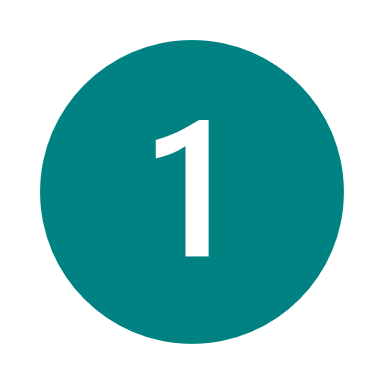 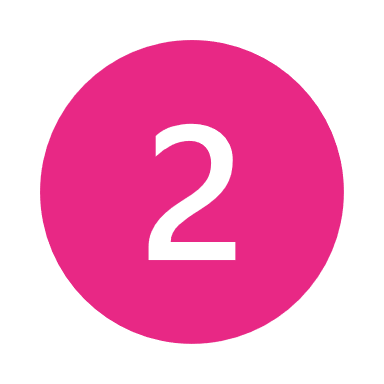 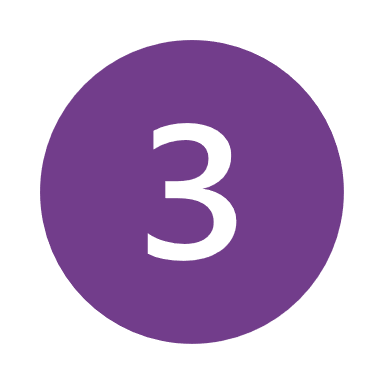 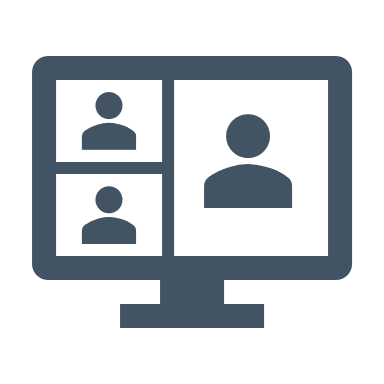 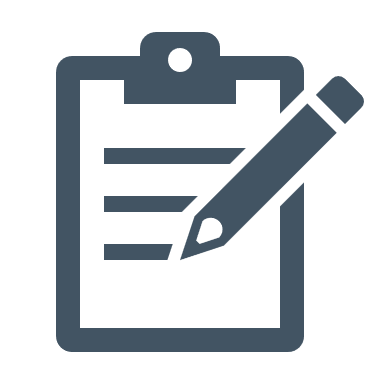 Engagement
Key Lines of Enquiry (KLOE) development
Stakeholder identification and mapping
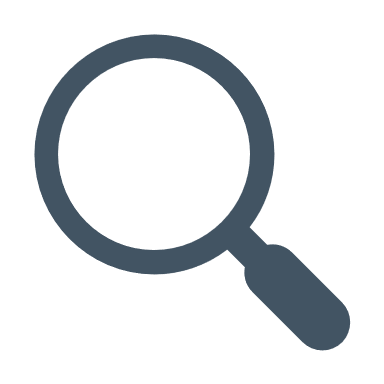 1. In conjunction with TPHC Partnerships CYPMH team, stakeholders were identified and mapped (Appendix 1) across the London system within the CYPMH teams and business intelligence functions of each ICB.
2. Key Lines of Enquiry were developed and tailored to the stakeholder groups that we were engaging with based on the overarching aims and objectives of the project.
3. Virtual engagement took place over four weeks with representatives from all ICBs.
7
Data availability
The initial approach for the CYPMH workstream had two components:
To collect publicly available datasets from organisations such as NHS Digital, the Home Office, and OHID (Office for Health Improvement and Disparities). We identified 13 datasets of relevance to this work. Further details of the datasets can be found in Appendix 3.
To engage with stakeholders to understand which NHS internal mental health datasets, such as the MHSDS, would be most value adding and feasible to gain access to, then work with Information Governance (IG) teams to achieve access.

At a workshop with stakeholders, we determined that due to the level of detail needed to create value-adding analysis, and the high-level nature of the public datasets and summary tables in MHSDS, that we would need to use patient-level internal NHS datasets for the analysis. Ideally, we would gain access to data directly from providers, as multiple stakeholders informed us that provider data would be the most reliable and accurate source. Access to patient-level provider or MHSDS data was unfortunately deemed not to be feasible due to IG constraints.
After extensive discussions with the NHSE London region team, they were able to provide a pseudonymised extract of MHSDS data covering referrals from April 2019 – July 2023 which was shared with the project team for analysis.
The initial extract was provided with multiple data quality issues, as given waiting time values were inconsistent with stated start and end dates of referral. The project team flagged the errors and received a second dataset with these data quality issues resolved, with which the team has prepared the analysis throughout this report.
8
Data considered for analysis
The dataset received from NHSE is a pseudonymised record of the dates and types of all patient referrals, first care contacts and second care contacts for mental health services across the London region, with some accompanying information on each patient’s personal characteristics to allow demographic analysis.
The columns present in the dataset are shown in the adjacent table.
This dataset has enabled us to analyse correlations and patterns in waiting times by gender, ethnicity, geography, service type, and over time, as well as the intersections of all these factors.
Constraints
While the stated aim of this project is to identify causes and drivers of differences in mental health waiting times, it is not possible to accurately identify causative factors from only this data, as many other impacting factors such as workforce levels, composition, disruptions to service, access to facilities etc. are unavailable to us.
We can however form hypothesis and recommend next steps that may confirm or update our initial hypothesis. 
As the data was sliced to test some of these hypothesis, the sample sizes got smaller resulting in diminished statistical power. So, a few of the hypothesis were ignored due to lack of records. Others with enough records were used to make solid assertions.
9
Key Findings
In this section, we provide a summary of the stakeholder engagement carried out as a part of this project and the major themes which emerged.
We also cover important caveats to be aware of when reading and interpreting the analysis, and highlight the main findings and insights that have emerged throughout the analysis.
Stakeholder feedback focussed on data collection, quality and usage of CYPMH waiting times data
Discussions with ICBs focused on the following topics and feedback from those discussions has been summarised below. A list of Key Lines of Enquiry upon which questions were based can be found in Appendix 2.
11
Data Analysis: Caveats enabling data interpretationWe have made the following assumptions while preparing this report. Also, the key data trends are highlighted here to help the reader appreciate the results of the analysis.
Throughout this report, we refer to two waiting times:
Initial waiting time which is the waiting time between referral and first care contact and;
Hidden waiting time which is the waiting time between first and second care contact. 
The numbers for SEL ICB consists of data from six southeast London boroughs (Bexley, Bromley, Greenwich, Lambeth, Lewisham, Southwark) and Croydon. This is because South London and Maudsley NHS Foundation Trust (SLaM) has been mapped to SEL ICB, but treats patients from both SEL and SWL regions. So, contrary to ICB boundaries, the patients from Croydon (treated at SLaM) are reported in SEL ICB instead of SWL ICB.
Although, the average (mean) of a measure is generally considered as the most popular statistic, we have observed that the waiting time field in this dataset contains outliers, and the distribution of this field is skewed. Hence, in this report we have used median (50th percentile) as the statistic to measure central tendency.
The waiting times for neurodevelopmental disorders are expected to be the highest with autism services having a median initial waiting time of 134 days. Similarly, crisis services are expected to have the lowest median waiting times among the mental health services. Hence, for the purposes of this report, we have created two data dimensions to study mental health services:
All mental health services. This consists of all service types including neurodevelopmental disorders and crisis services.
All mental health services excluding neurodevelopmental disorders and crisis services.
	Studying both the dimensions will help us to understand the impact of outliers on the waiting times.
12
Data Analysis: Main findings and insights
A data diagnostics exercise was commissioned to study the As-is situation of the waiting times to mental health services for CYP cohort across the London region. Due to dataset limitations, only the 0-18 cohort was able to be analysed. While the upcoming slides provide a detailed view, here are some of the key findings from the data analysis.
Initial and hidden waiting times vary widely even among similar services. Excluding neurodevelopmental and crisis services, median initial waits are 8 days, while the 90th percentile initial waits are 108 days. Similarly for hidden waits, the median wait is 9 days vs a 90th percentile wait of 84 days.
20% of referrals have no ethnicity recorded, suggesting significant issues with data collection and classification. 
Referrals with no ethnicity recorded have by far the longest waiting times for neurodevelopmental services, but consistently short waits for services excluding neurodevelopmental and crisis services. Although there is an observed correlation between the lack of ethnicity recording and timeliness to mental health services, the causation is unclear from the available data.
Waiting times for neurodevelopmental services are longer than for all other service types, with 11x longer median waits than mental health services as a whole and 8.25x longer median waits than all services excluding neurodevelopmental and crisis services.
Males have a 2.25x longer median wait than females for mental health services. In particular, Black males have the longest wait times of all gender/ethnicity groups, with a median initial wait of 20 days compared to 6 days for the whole 0-18 cohort.
South East London ICB (SEL) consistently demonstrated the longest wait times across almost all metrics, e.g. SEL has a median wait for mental health services of 25 days versus 6 days for the London region. However, this is likely attributed to the inclusion of Croydon patients within SLaM services, who should be mapped to South West London ICB, so must be interpreted with this in mind.
13
London level analysis: London-wide waiting timesDemographics and intersectionality studies
In this section, we provide analysis of waiting times across the London region as a whole and call out key points, insights, and comparisons.
Overall summary statistics are given, along with breakdowns of waiting time metrics across gender, ethnicity, gender and ethnicity combined, and trends over time.
Data analysed demonstrated a long tail of extreme initial waits that skews the average waiting time, therefore reverted to a median value to represent central tendency
Key points
80% of individuals have an initial waiting time of 49 days or less; however, 20% of individuals wait longer than this with 1.7% waiting longer than a year
The average (mean) waiting time is significantly skewed higher by the small number of individuals with extreme waiting times.
The long tail may indicate either data recording issues or that a small number of referrals tend to have extreme difficulty accessing timely care
The distribution of hidden wait times appears almost identical to that of initial waiting times, and has been left out of this presentation for brevity
Histogram of initial waiting times – all mental health services
80% of individuals wait 49 days or fewer for their initial care contact
Median Wait = 6 days
The long tail of few referrals with extremely long wait times severely skews average wait times, and may indicate either data recording issues or that a small number of referrals that are overlooked tend to have extreme difficulty accessing timely care
Average Wait = 39.6 days
15
Source – NHSE Data Extract covering 0-18's provided to TPHC in 10/23 covering April 2019 – July 2023
The long tail of high waiting times significantly skews average waiting times upwards
Initial and Hidden waiting times in days by service groups
Key points
Mean averages are markedly higher than median wait times, showing the impact of relatively small numbers of outliers with extremely long wait times
These outliers are partially captured in the 90th percentile wait figures
We have many referrals in the dataset, meaning we can likely draw significant conclusions for cuts with multiple dimensions
SEL ICB records the highest wait times across most of the percentile points (median, 90th and 99th). It also has the highest mean wait times. This observation could be attributed to the patients from SLaM.
NEL ICB records the highest count of referrals, accounting for 53% of total referrals across April 2019 – July 2023
16
Source – NHSE Data Extract covering 0-18's provided to TPHC in 10/23 covering April 2019 – July 2023. Conditional Formatting is applied per row and per services grouping
There are significant differences in how often different ethnic groups use different types of service
%  breakdown of referrals by ethnicity within service types
Key points
Black and Asian individuals use neurodevelopmental services significantly more than services as a whole.
Individuals of white or unknown ethnicity use crisis services more than services as a whole.
Referral volumes by ethnicity are almost identical between all services and all excluding neurodevelopmental and crisis services, reflecting the lower overall volume of referrals to these outlier services.
Data shown is the percentage of total referrals per ethnicity  for each of the service groupings shown for the period April 2019 – July 2023.
Source – NHSE Data Extract covering 0-18's provided to TPHC in 10/23
17
Males and Black individuals have the longest waiting times across London
Key points
At the median, males wait 2.25x as long as females for contact with services after a referral.
At the 90th percentile, males wait approximately 1.7x longer than females between referral and first care contact.
The median hidden waiting time is identical between ethnicities
Black and mixed/other individuals typically experience the longest wait times, with median waits 2.2x the overall median of other ethnicities
Those with unrecorded ethnicity have the lowest wait times across 5/6 metrics shown
Data shown is the median, 90th and 99th percentile waits in days for each ethnic group for the period April 2019 – July 2023. 
1,007 referral cases lacked a value for the “gender” field and have therefore been excluded from analyses where gender is used.
Conditional formatting is applied on a per row basis to highlight differences within metrics between ethnicities.
Source – NHSE Data Extract covering 0-18's provided to TPHC in 10/23
18
For neurodevelopmental mental health services, males and individuals of unknown ethnicity have the longest waiting times across London
Key points
At the median, the relative gender difference is less strong than for services overall, with males waiting 1.59x as long as females for contact with services after a referral as opposed to 2.25x for all services.
At the 90th percentile, males wait approximately 1.67x longer than females between referral and first care contact.
Individuals of unknown ethnicity experience the longest waiting times for neurodevelopmental services as opposed to Black individuals for services overall.
Data shown is the median, 90th, and 99th percentile wait times in days for the ethnic groups shown for the period April 2019 – July 2023, as well as overall referral volume numbers
Conditional formatting is applied on a per row basis to highlight differences within metrics between ethnicities.
Source – NHSE Data Extract covering 0-18's provided to TPHC in 10/23
19
For services excluding neurodevelopmental disorder and crisis services, males and Black individuals experience the longest waiting times
Key points
The median wait for contact with services after a referral is 1.57x as long for males than for females, and at the 90th percentile is 1.49x as long for males than for females.
There are 1.45x as many referrals to mental health services excluding crisis and neurodevelopmental services for females than for males.
Black individuals have the longest waits between referral and first contact, whereas mixed and mixed/other individuals have the longest median waits between first and second care contacts for services excluding neurodevelopmental and crisis services
Data shown is the median, 90th, and 99th percentile waits in days for the ethnic groups shown for the period April 2019 – July 2023, as well as overall referral volume numbers
Conditional formatting is applied on a per row basis to highlight differences within metrics between ethnicities.
Source – NHSE Data Extract covering 0-18's provided to TPHC in 10/23
20
Intersectional trends between gender and ethnicity shows that Black males have the longest waiting times while comprising only 4% of referrals
Key points
Black males experience the highest median and 90th percentile wait times out of any combination of gender and ethnic groups, while only representing approximately 4% of referrals, while Black individuals made up 33% of the London 0-17 population as of the 2021 census, suggesting Black individuals are either less likely to be referred to or to seek out mental health services, and experience disproportionately long waiting times when they do.
By contrast, white females experience some of the shorter waits while having referral volumes almost 8 times higher than Black men at 31% of all referrals.
There are a significant number of individuals of unknown ethnicity, who also experience the lowest median and 90th percentile waiting times.
Source – NHSE Data Extract covering 0-18's provided to TPHC in 10/23, ONS Census 2021. Conditional formatting is applied together across metric columns, i.e together across median initial and hidden waits, and then also per gender. Formatting is then applied across the entire % contribution column as a whole, totalling 7 separate regions of conditional formatting within the table.
21
Black males also have the longest waiting times for mental health services when excluding neurodevelopmental and crisis services
Key points
As with wait times for all mental health services, Black males also experience the longest median and 90th percentile referral to first care contact wait times out of any gender/ethnicity category, when excluding neurodevelopmental and crisis services.
By contrast, white females experience much shorter waits (i.e. >3x shorter median initial waiting time) while comprising 8x the referral volume of Black men.
Ethnicity is unknown for 19% of referrals, with these individuals also experiencing the lowest median and 90th percentile waiting times.
For Asian, Black, and mixed individuals, the median hidden waiting time is shorter than the initial waiting time. However this is reversed for individuals of unknown or white ethnicities.
Source – NHSE Data Extract covering 0-18's provided to TPHC in 10/23. Conditional formatting is applied together across metric columns, i.e together across median initial and hidden waits, and then also per gender. Formatting is then applied across the entire % contribution column, totalling 7 separate regions of conditional formatting within the table.
22
The median initial waiting times were lower in the early part of 2020; in fact, the MH referrals during this period (the initial days of COVID) were also low
Trend in median wait times
Key points
Median initial waiting times are shorter than the hidden waiting times, but at the 90th percentile, the trend is reversed, 
The recent reduction in 90th percentile wait times can be attributed to the fact that the recent referrals didn’t have enough time to accumulate higher waiting time. So, this observation can be ignored.
The drop in waiting times around the first half of 2020 is likely explained by a sharp drop in referral volumes in the same period, shown on slide 30.
Trend in 90th percentile wait times
Data shown is the combined volume of referrals occurring in each month for all mental health services across the period April 2019 – July 2023
Source – NHSE Data Extract covering 0-18's provided to TPHC in 10/23
23
Data analysis: ICB demographic deep dive
In this section, we provide analysis of waiting times cut across ICBs.
Breakdowns of waiting time metrics across gender, ethnicity, gender and ethnicity combined, and trends over time are provided, as well as analysis of overall referral volumes and ethnic breakdowns of referrals.
Gender: across all ICBs males consistently have longer waiting times for mental health service intervention despite having a lower number of referrals
Key points
Males have higher initial waiting times for mental health services across all ICBs, despite all ICBs having significantly more female patients.
The difference in waiting times between gender is largest in SEL across all metrics
In NCL, NEL and SEL, the median and 90th percentile initial waits are longer than the hidden waits, however this is reversed in NEL and SWL. This may be due to the different referral volumes for certain services such as crisis services between ICBs.
Data shown is the median and 90th percentile waits in days and total referral volumes by gender and ICB for the period April 2019 – July 2023.
Conditional formatting is applied per metric together across the male/female columns, and then per metric withing the gender differential column, intended to highlight differences between genders on a per metric basis
Source – NHSE Data Extract covering 0-18's provided to TPHC in 10/23
25
There is variability in waiting times for ethnic groups across each ICB when considering all service types
Key points
While Black and mixed individuals have the longest median wait times overall, the ethnic group with the highest wait times varies by ICB, possibly reflecting difference in demographic makeup of the area populations.
For example, in both NEL and NWL Asian individuals typically wait longer than individuals of other ethnicities.
SEL ICB has the highest waiting time across most of the ethnic groups but a relatively lesser waiting time for the cohort with no ethnicity information.
Data shown is the median and 90th percentile waits in days for the ethnic groups and ICBs shown for the period April 2019 – July 2023.
Conditional formatting is applied per row to highlight differences between ICBs
Source – NHSE Data Extract covering 0-18's provided to TPHC in 10/23
26
SEL and SWL ICBs have some of the highest median initial waiting times for neurodevelopmental services
Key points
Median initial waiting times are longest for all ethnicities in SEL, and second longest in SWL for neurodevelopmental services as compared to SEL and NCL for all services.
Despite this, SWL has the lowest 90th percentile initial waits and the smallest difference between median and 90th percentile values, showing their service provision has less variation in experience than other ICBs. 
Individuals of unknown ethnicity have particularly long 90th percentile initial waits in NCL.
Black individuals do not have the longest waits in any of the ICBs for neurodevelopmental services in contrast to having the longest waits for services overall, suggesting Black individuals receive a relatively better service provision specifically for neurodevelopmental services.
Data shown is the median and 90th percentile waits in days for the cuts shown for the period April 2019 – July 2023.
Conditional formatting is applied per row to highlight differences between ICBs
Source – NHSE Data Extract covering 0-18's provided to TPHC in 10/23
27
There is a strong correlation between lack of ethnicity recording and lower waiting times
Key points
The ICB with the longest median and 90th percentile initial waiting times is SEL, followed by NCL
Individuals of unknown ethnicity have the shortest median and 90th percentile initial waits in 4 of the 5 ICBs, suggesting a correlation between lack of ethnicity recording and timeliness of care contact.
Mixed and mixed/other individuals experience the longest waiting times of any ethnicity in 3 of the 5 ICBs each.
Differences in waiting times among ethnic groups, with Black and mixed individuals experiencing the longest wait times, could indicate substantial disparities in referral rates based on ethnicity across various ICBs, as well as differences in the services offered by each ICB.
Data shown is the median and 90th percentile waits in days for the ethnic groups and ICBs shown for the period April 2019 – July 2023.
Conditional formatting is applied per row to highlight differences between ICBs
Source – NHSE Data Extract covering 0-18's provided to TPHC in 10/23
28
NEL consistently has the lowest median waits with by far the largest volume of referrals
Trend in median initial waiting time by ICB
Key points
While NEL has by far the largest overall referral volume, it achieves the lowest overall median waiting times for mental health services
SEL has seen a significant improvement in waiting times from 2022 to 2023, with no obvious explanation evident from the datasets available
Trend in number of referrals per ICB
Data shown is the median waits in days and volume of referrals for each ICB for the period April 2019 – July 2023.
The final datapoints in these slides are shown as dotted lines as data for the final quarters only contain one month of data and as such are approx. 1/3 of their expected value
Source – NHSE Data Extract covering 0-18's provided to TPHC in 10/23
29
NEL has a high level of referrals with no ethnicity information. It's also important to note that this ICB has some of the lowest waiting times
Percentage of ICB referrals with unknown ethnicity
Key points
24.7% of NEL’s referrals have unknown ethnicity, 6 percentage points higher than the proportion across London and 9 percentage points higher than the next highest ICB suggesting that it is either more difficult to collect ethnicity data for NEL staff or that ethnicity recording processes are not used correctly.
Combining this information with the context of NEL having the shortest wait times and highest referral volumes among the ICBs (see previous slide), while individuals of unknown ethnicity also experience shorter wait times for most services (excluding neurodevelopmental and crisis services -refer slides 22/23).
Data shown are the percentage of each ICB’s referrals and London overall where the ethnicity is recorded as ‘Unknown/Not Stated/Incomplete’,
Source – NHSE Data Extract covering 0-18's provided to TPHC in 10/23
30
Data analysis by service types
In this section, we provide analysis of median waiting times across specific mental health services, as well as seasonality of referral volumes across the most referred to services
Between Apr ’19 & July ’23, Autism services have the longest waits among services with >1000 referralsThis slide captures the median initial waiting times and count of referrals for the services with greater than 1000 referrals
Key points
Autism services have the highest median wait times among the services with more than 1,000 referrals across all the ethnic groups.
While the ‘Community Mental Health Team – Functional’ service type seem to have the highest referrals, the median wait times are relatively low.
Source – NHSE Data Extract covering 0-18's provided to TPHC in 10/23. Conditional formatting is applied together across all median waiting time columns, and then together across count of referrals by ethnicity columns, and then separately within the grand total column
32
The top 10 referred-to services are observed to have similar month of peaks (March and November) and troughs (April and August) suggesting a seasonal trend in the flow of patients
Seasonal referral volumes for top 10 services by referral volume
Key points
It’s observed that most of the top 10 referred to services in London have the maximum number of referrals in March and November
Similarly, April and August have the lowest number of referrals in these services.
This trend is possible due to the following reasons
differences in the flow of patients between months
trend in the availability of mental health services across the year
inconsistencies in data recording
Data shown is the sum total of referrals per calendar month over April 2019 – March 2023
Source – NHSE Data Extract covering 0-18's provided to TPHC in 10/23
33
Recommendations and next steps
Recommendations and next steps
While this report offers initial insights and findings based on the available data, we suggest the following steps to advance the Children and Young People's Mental Health (CYPMH) transformation data and insights workstream:
Dissemination of findings
01
The findings of this report should be shared with relevant stakeholders, including the London Mental Health Board and Integrated Care Boards, and any other appropriate system partners for feedback and comments.
Re-engagement with ICBs / Providers to provide additional narrative
As the analysis provided in this report is mainly based upon descriptive analytics, engagement with ICBs to further interrogate the data would be useful to understand some of the qualitative intelligence behind the findings, particularly around the high proportion of referrals that are missing ethnicity data and if there are any factors behind this, particularly in North East London.
02
Further analysis (for agreement)
Based on the findings of step 2, there may be value in carrying out additional analysis particularly at a provider level to gain a richer picture of waiting times with additional demographic data. However, this would require significant investment to establish numerous information sharing agreements and may be impractical to take forward.
Given there have been some constraints with the data, there would be value in completing additional detailed analysis that might provide further detail on the originating ICB of the referral e.g., understanding the impact of Croydon patients on South East London ICB waiting times. 
Conducting data deep dives into those demographic groups most at risk of high waiting times might also be considered to explore some of the the barriers to this. Additional engagement with voluntary, community and social enterprise groups would also provide greater insights.
03
35
Appendices
Appendix 1 – Stakeholder list
The following stakeholders from ICBs and some providers were engaged with:
37
Appendix 2 - Key Lines of Enquiry
38
Appendix 3 – Data sourcesThe following data sources were explored as part of this programme. Most of the data sources were not relevant to test the required hypothesis due to the level of information present in them.
39
Appendix 4 – Waiting times by service types
Key points
The Autism Service has the longest waiting times of all services
Source – NHSE Data Extract covering 0-18's provided to TPHC in 10/23
40
Appendix 5 – Waiting times by gender and service types
Key points
Males have higher waiting times for MH services across all ICB’s. This is despite all ICB’s having significantly more Female patients.
The difference in waiting times is largest in SEL.
Data shown is the median and 90th percentile waits in days for the cuts shown for the period April 2019 – July 2023.
Source – NHSE Data Extract covering 0-18's provided to TPHC in 10/23
41
Appendix 6 - Glossary
Initial Wait – The wait between obtaining a referral and having a first care contact
Hidden Wait – The wait between the first and second care contact
CYP – Acronym for Children and Young People, usually meaning individuals between 0 - 25 years old. However, due to dataset limitations, only the 0-18 cohort was able to be analysed, and as such any figures derived from this project’s analysis are for 0-18’s unless otherwise specified.
TPHC – Transformation Partners in Health and Care
MHSDS – The Mental Health Services Data Set, is a patient-level, output based secondary uses data set which aims to deliver robust, comprehensive, nationally consistent and comparable person-based information for patients who are in contact with  Mental Health Services
SLaM – South London and Maudsley NHS Trust. This MH provider is classed as being within SEL, however also takes patients from Croydon from SWL, and therefore severely inflates SEL numbers and deflates SWL numbers
Percentile – It is way of expressing where an observation falls in a range of other observations. For example, if a score falls in the 90th percentile, this means that 90% of all the scores recorded are equal to or lower.
Average or Mean – sum of all the values in a range divided by the number of values.
Median – “the middle” value of a data set suggesting a distinction between the lower half and the upper half.
42
To find out more
If you have any questions or would like to find out more information on this work, please get in touch with CYPMH Programme team at 
rf-tr.cyp-programme@nhs.net